TOOLBOX
“KESELAMATAN BEKERJA DI KAWASAN BERHAMPIRAN AIR”
Department of Technical Liaison
Date	: 08 August 2018
Time	: 8.30 am
Venue	: HQ KSSB
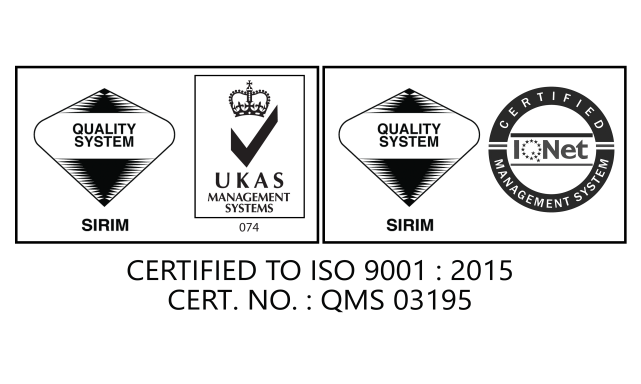 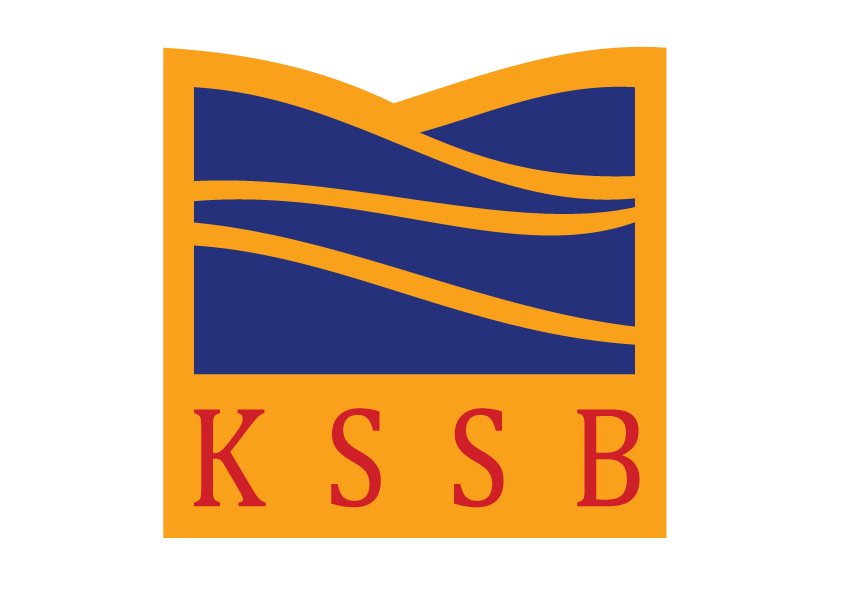 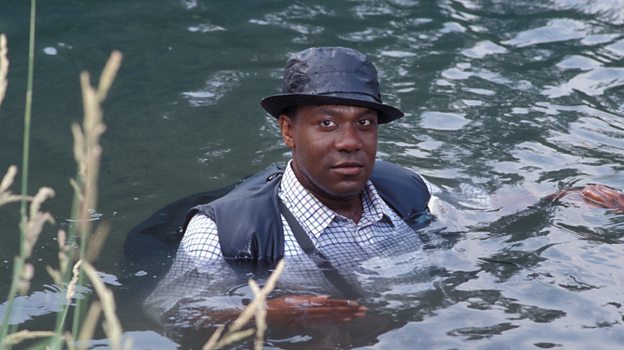 SAFETY GUIDE WORK 
NEAR THE WATER
The purpose of these is to define the safe operating procedures in a manner that informs and instructs employees of the key health and safety points and controls to remember when working over or near water.
2
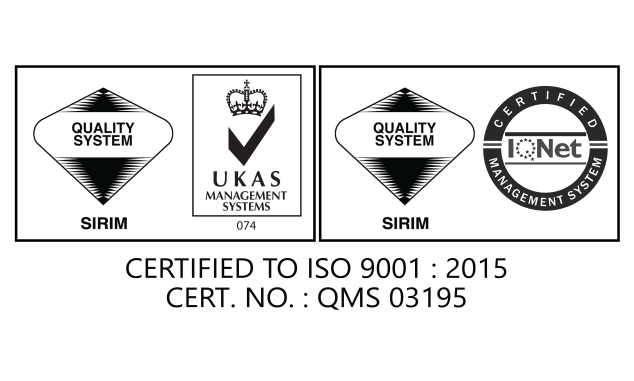 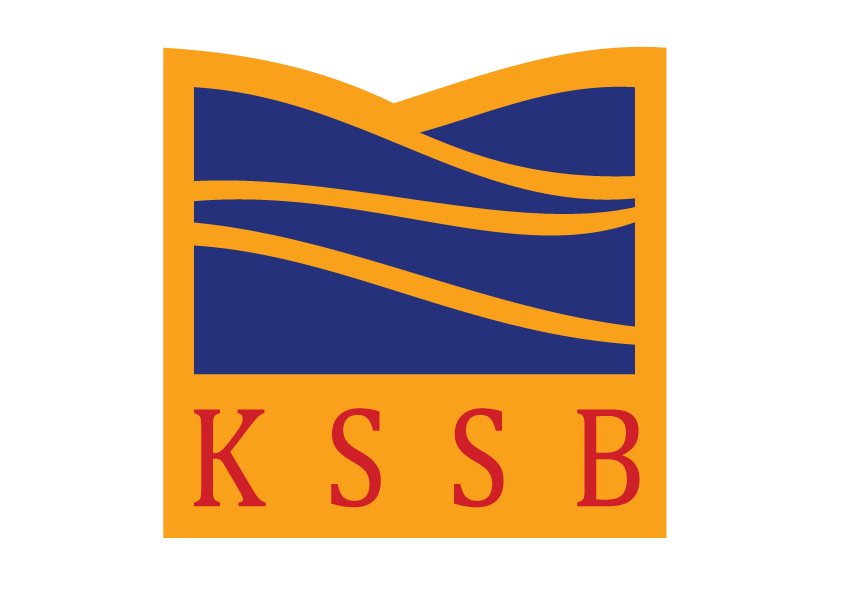 WHAT IS WORKING NEAR WATER
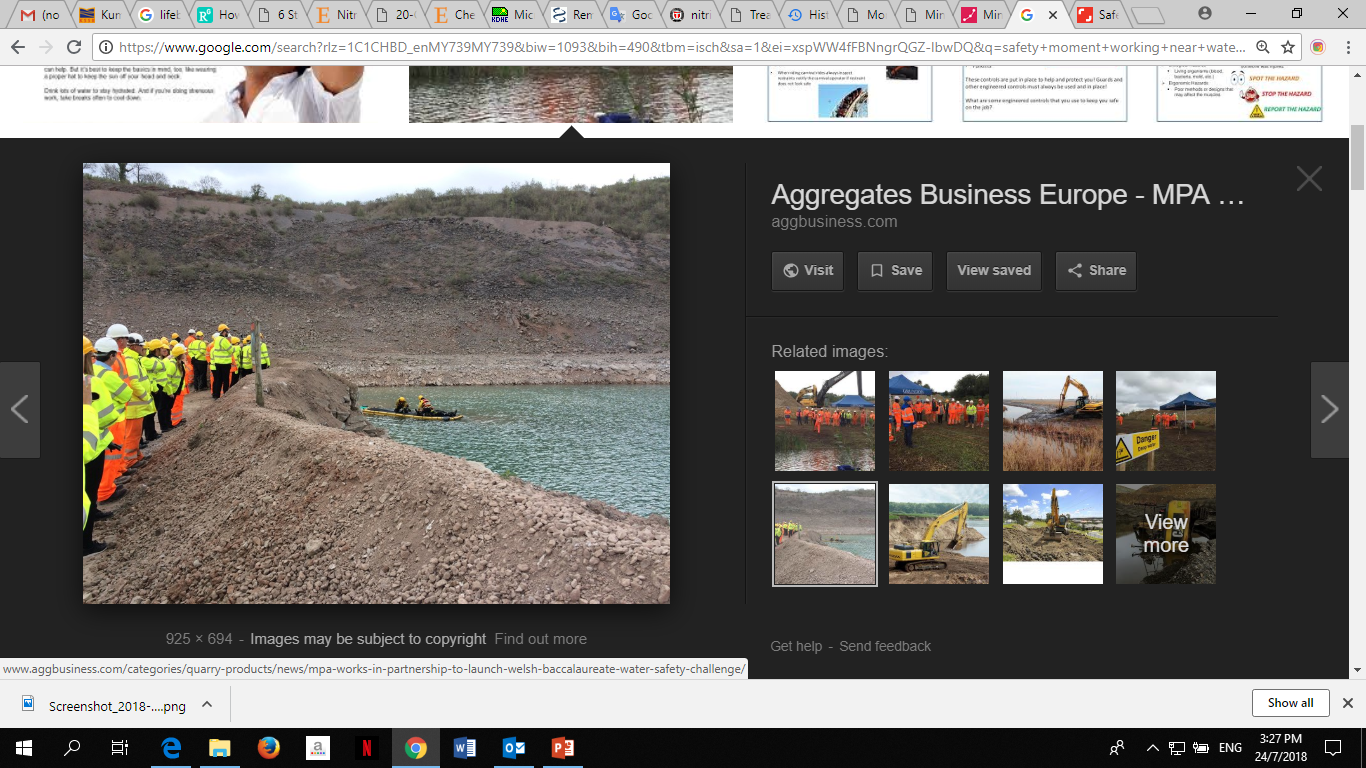 Working on or near bodies of water, including swimming pools, lakes, rivers, canals, quaysides and ports
3
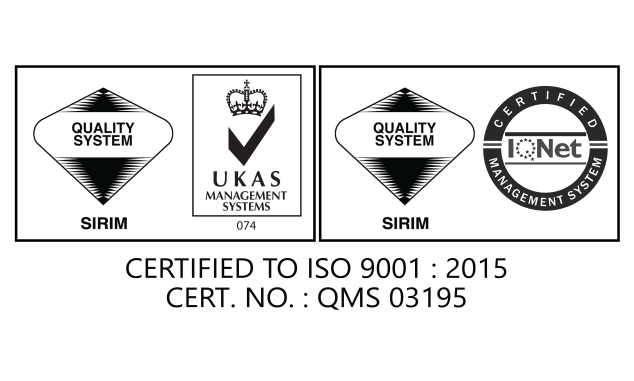 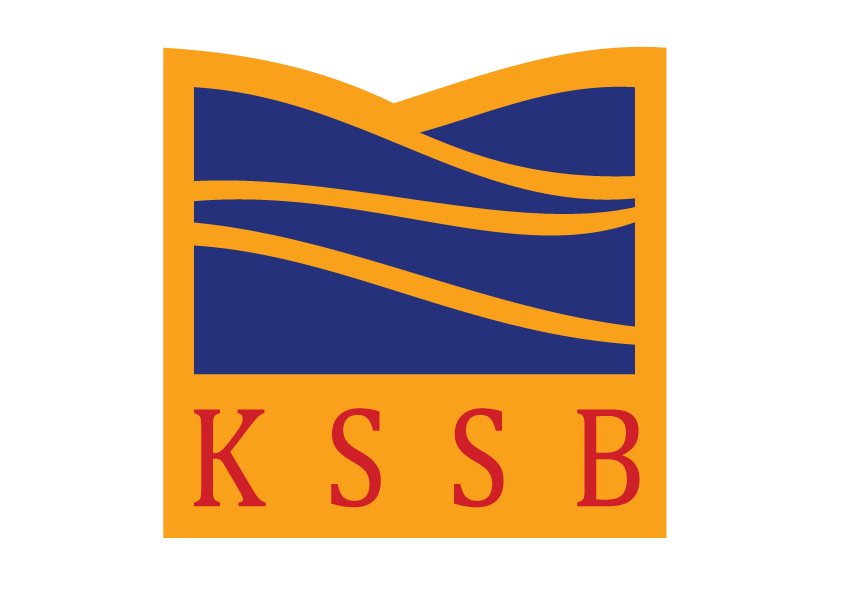 WHAT ARE THE RISK ?
hazard that need to be considered when working on or near water. 
These include both safety and potential health issues. May include :
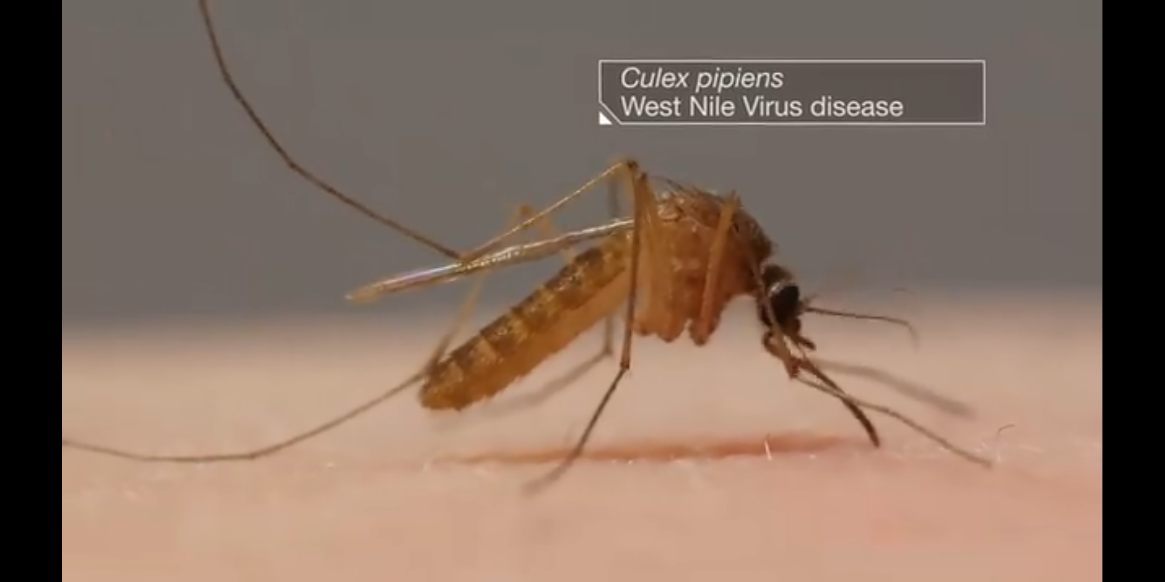 Vehicles, support, grips equipment falling into the water from unmarked edges, docksides, harbour walls and unstable banks etc
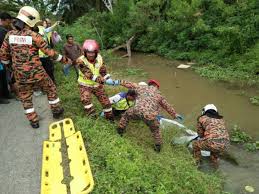 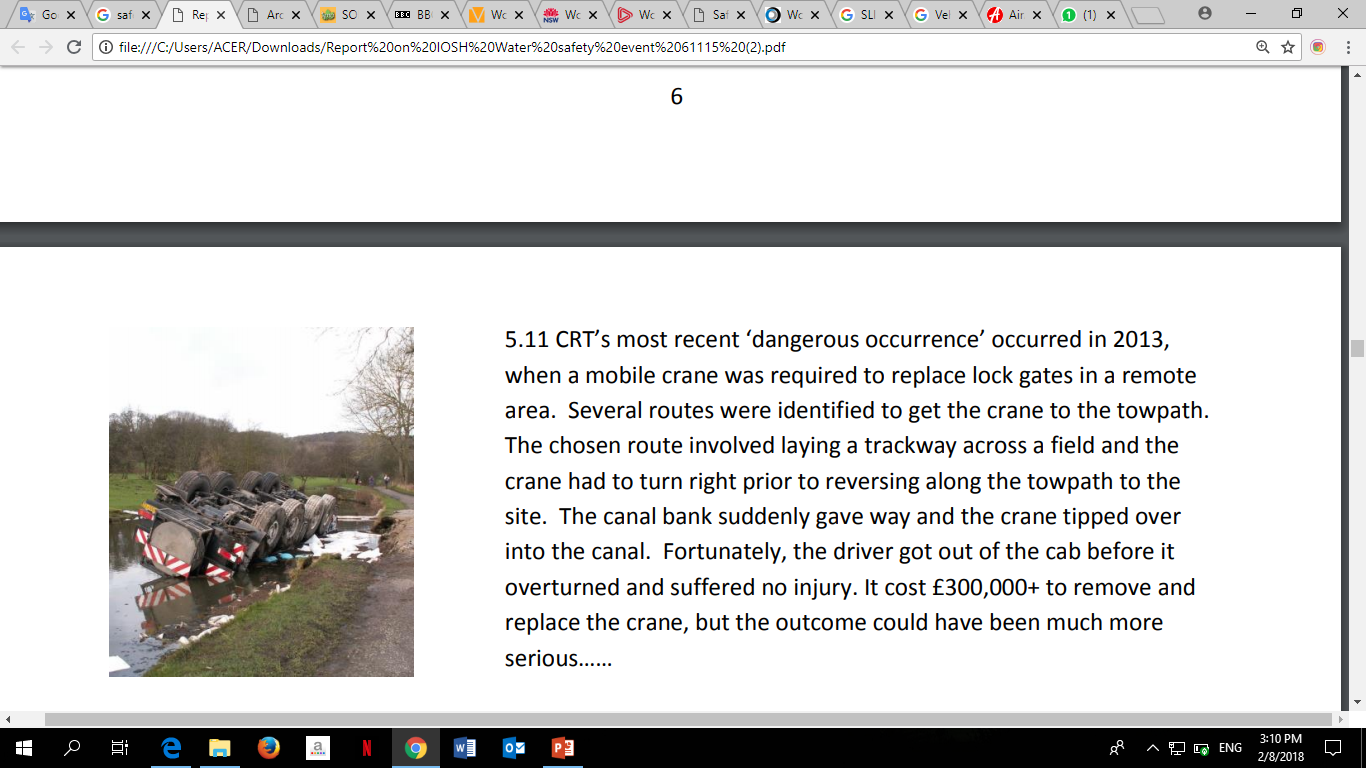 Exposed to West Nile Virus
Slip or trip at the water’s edge, on pontoons, quaysides, when crossing boats and falling into water or drowning
4
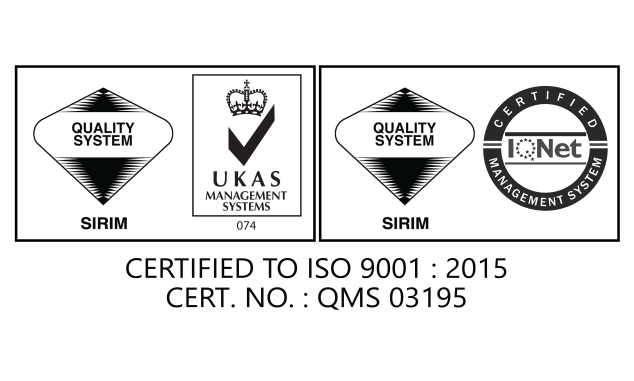 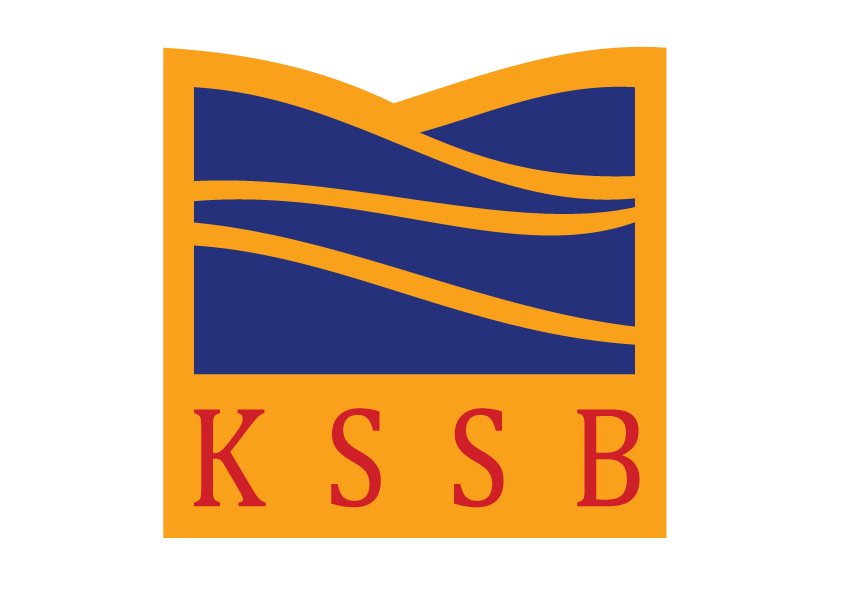 WHAT ARE THE RISK ?
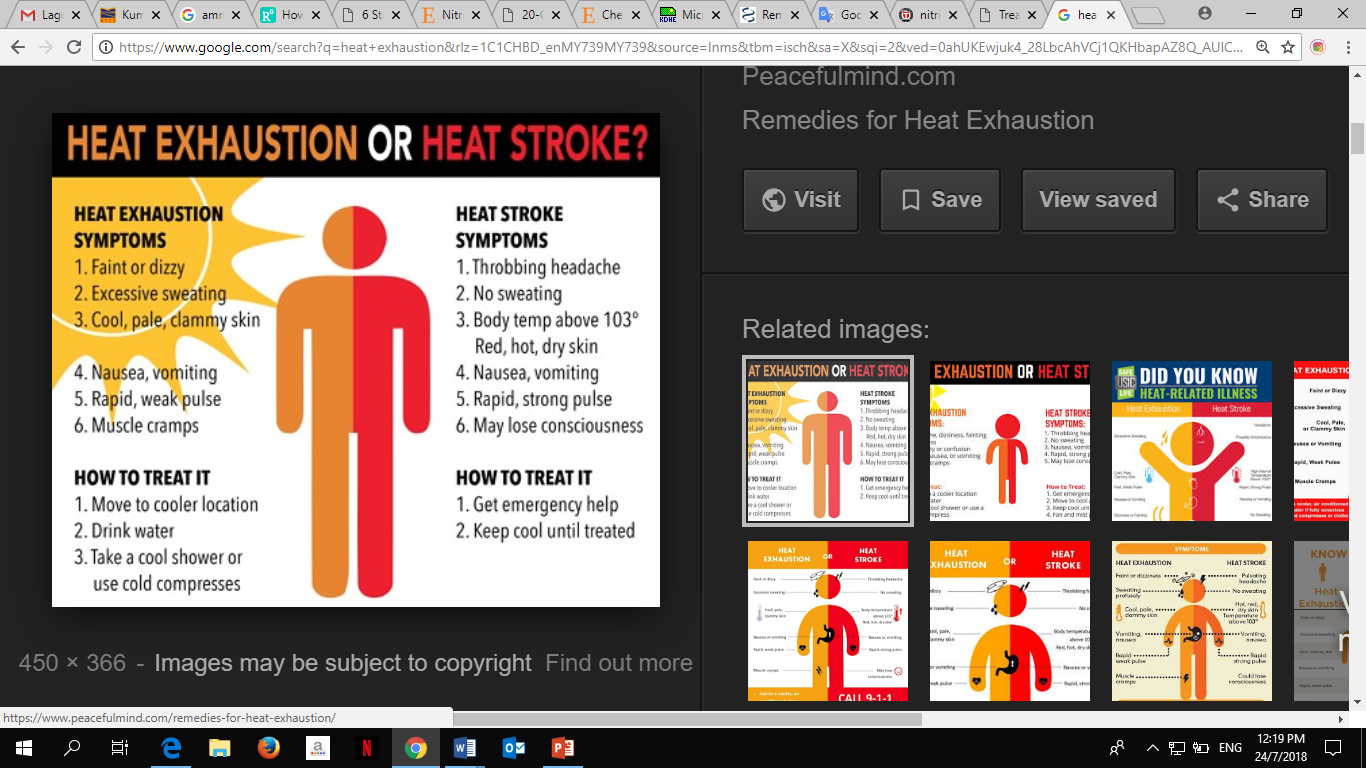 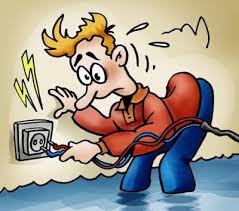 Infections from rats’ urine (Leptospirosis).
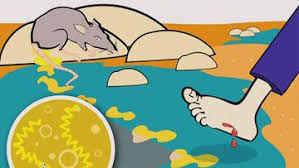 Electric shock from use of electrical equipment.
Extreme weather (exposure to direct sunlight/ heat, cold).
5
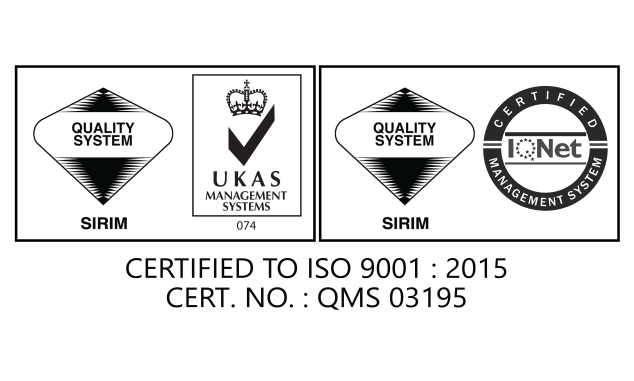 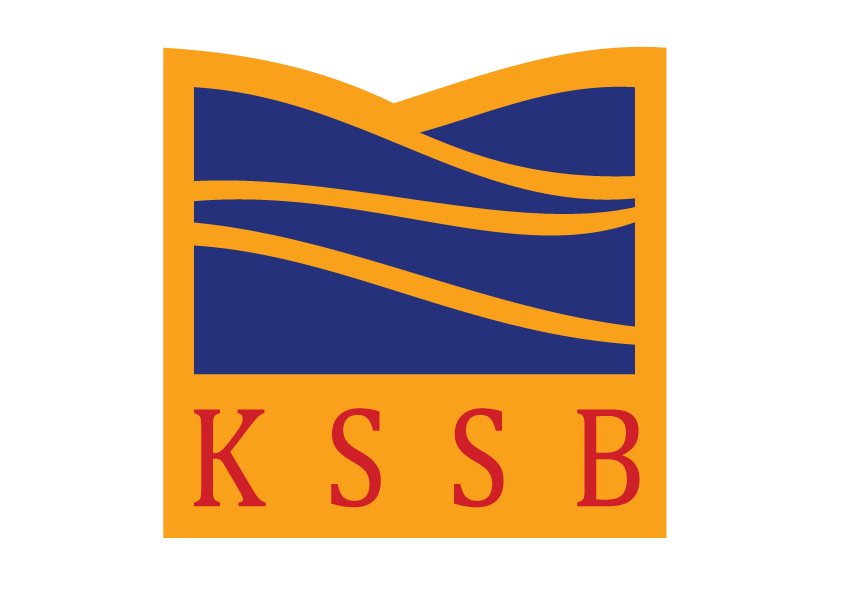 SAFE SYSTEM OF WORK
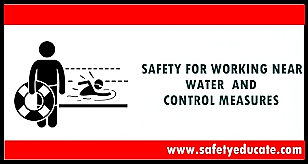 How do we reduce 
health & safety risks when working near water
6
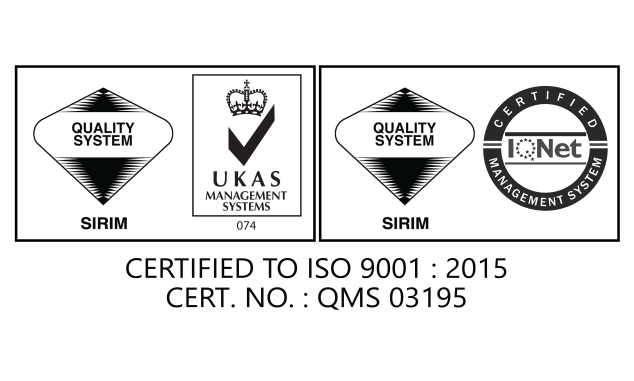 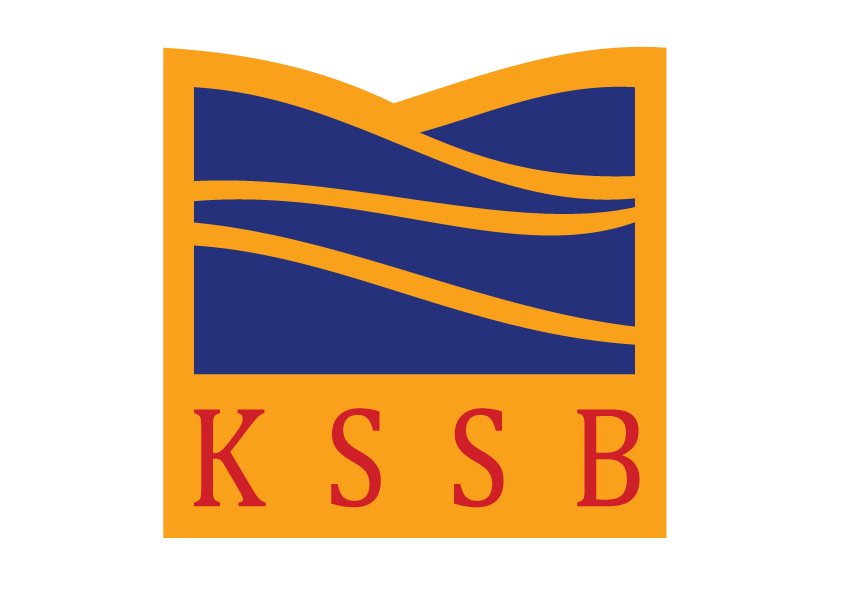 SAFE SYSTEM OF WORK
7
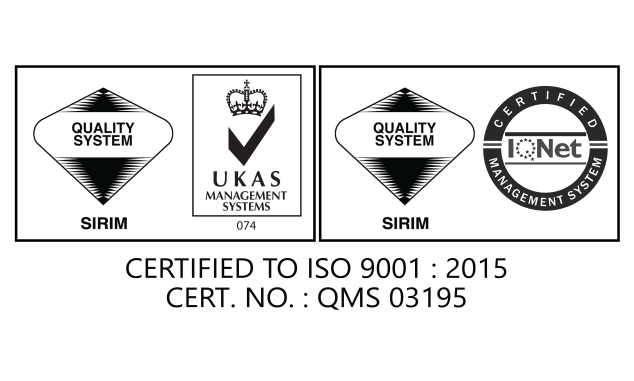 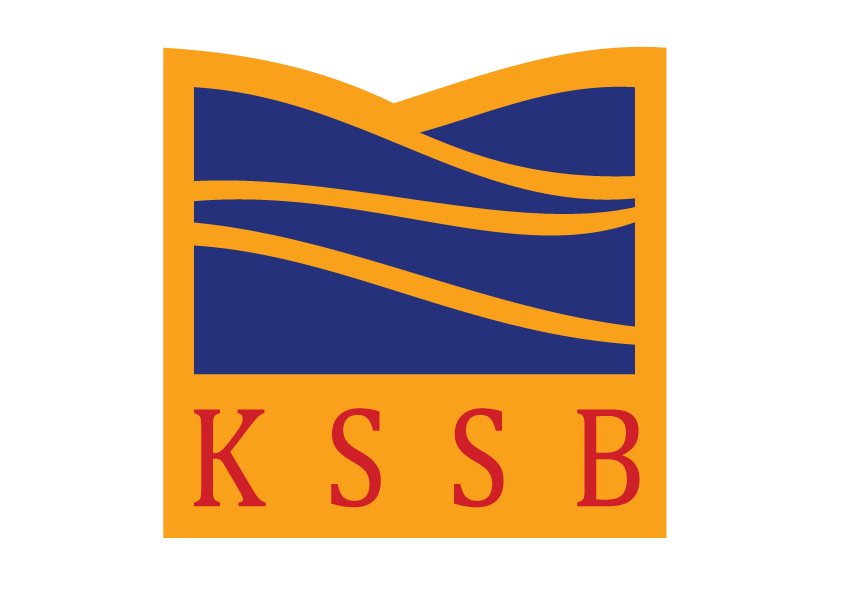 CONTROL MEASURE
The controls will vary depending on the work and situation involved and may include the following :

 There must be an emergency plan, including provision for rescue and contact, if necessary, with the emergency services.

Working with a partner or team when working around or on water. 

 Communication devices are necessary, and they must be waterproof, suitable to the area of operation and tested before work commences.

 Be aware of soft shoulders on edge of the water
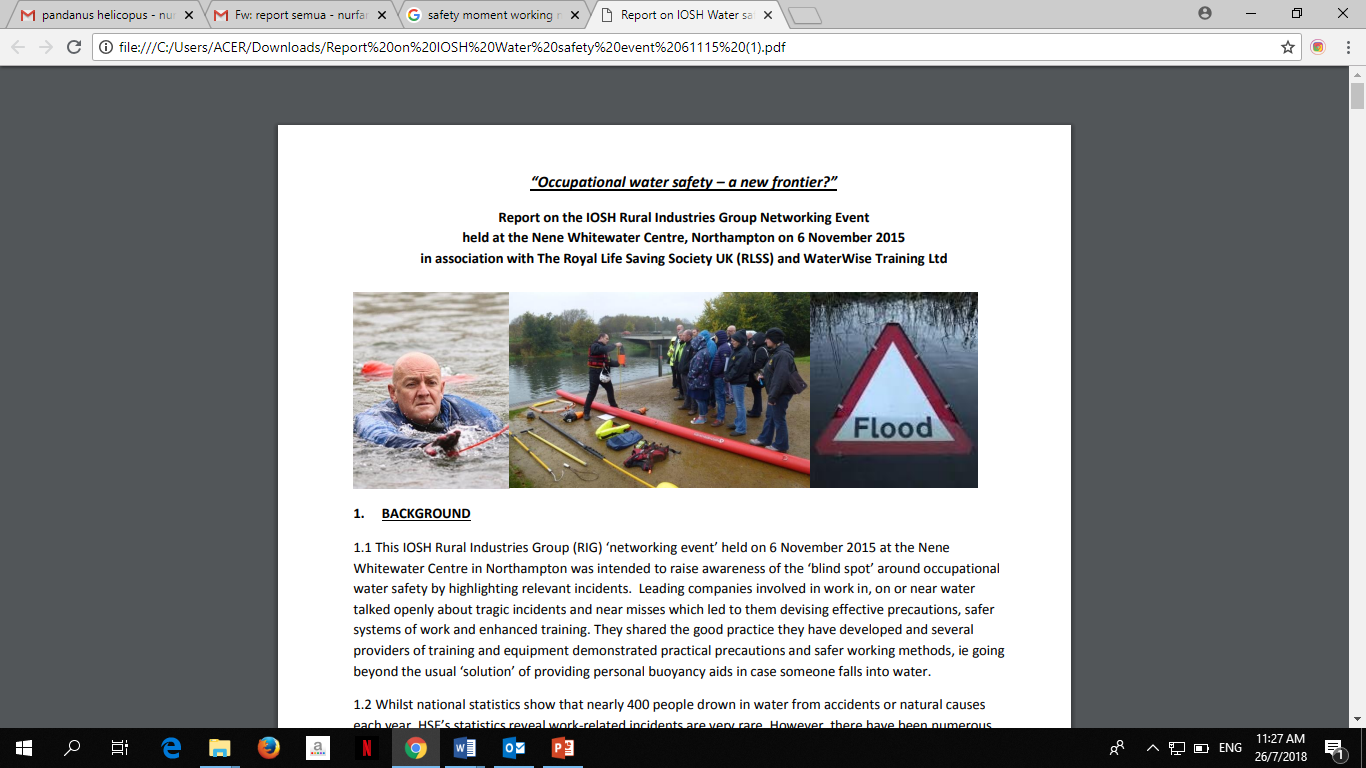 8
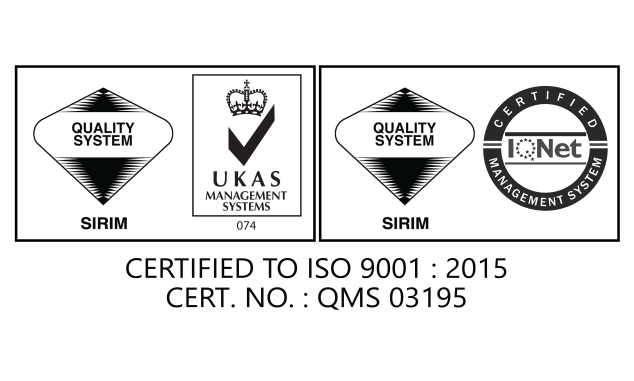 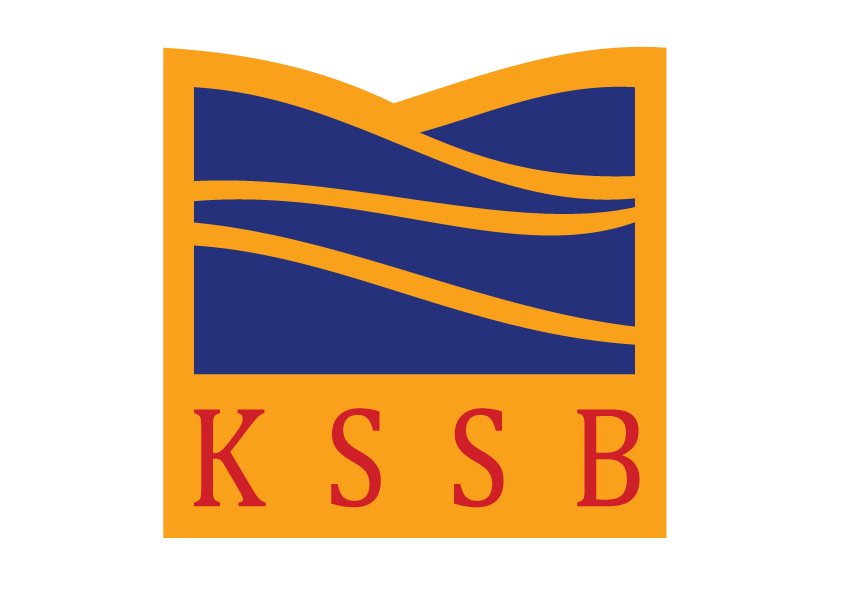 CONTROL MEASURE
All electrical installations and equipment should be maintained to prevent the risk of danger from electric shock or burns. 
As necessary, guard rails to prevent falling into water are required, eg on walkways and platforms. 

Workers must know how to use rescue equipment such as “pole & life hook” and “ring buoy”; this can be demonstrated by certificated person.

Training and supervision are an essential part of adequate control measures.
Work on water can be very risky and only by adequate risk assessment will injuries, deaths and tragedies be prevented.
9
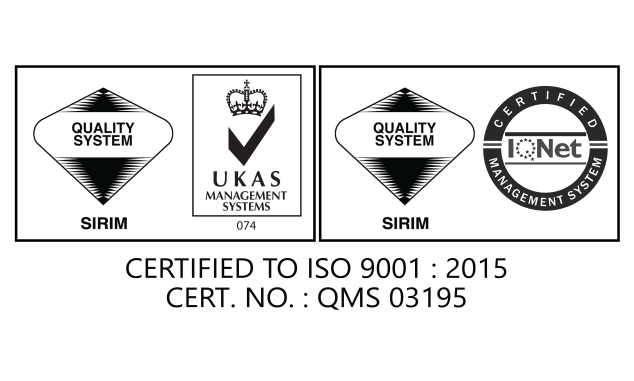 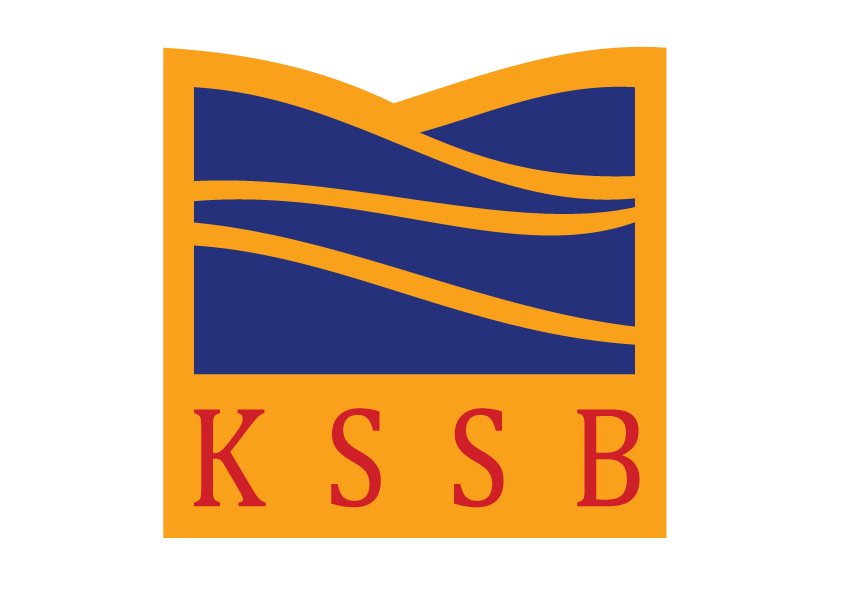 CONTROL MEASURE
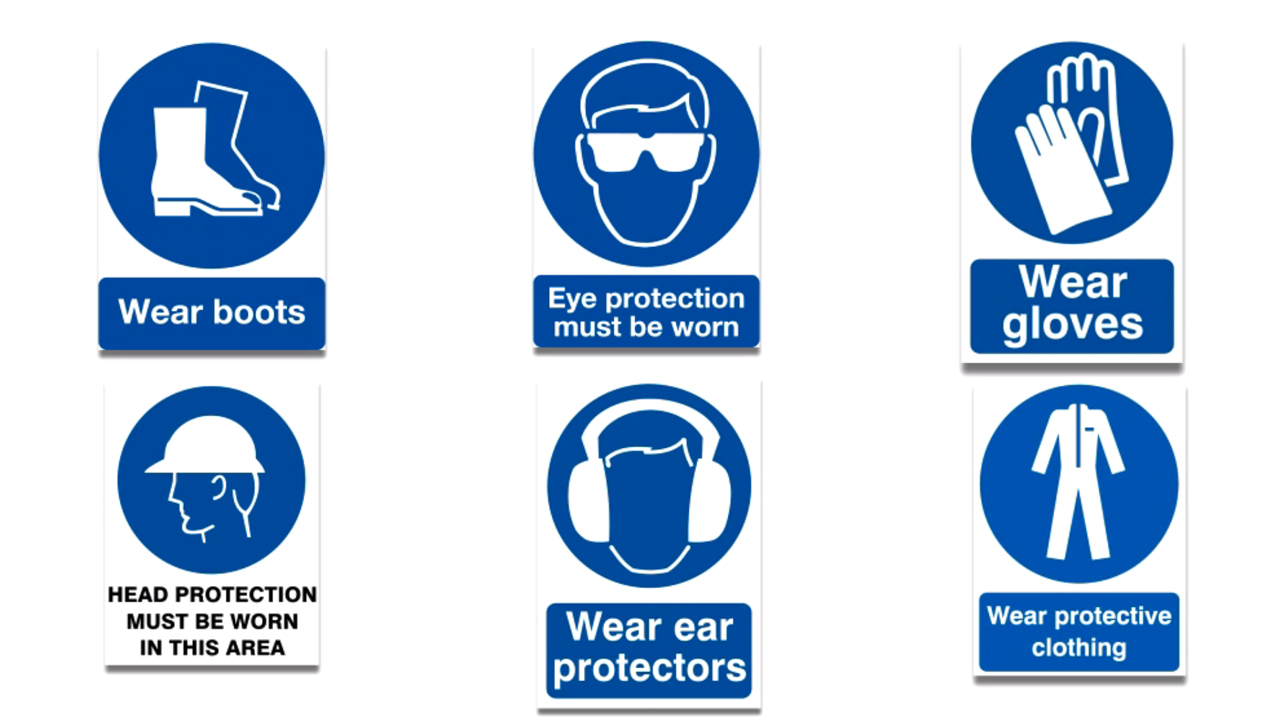 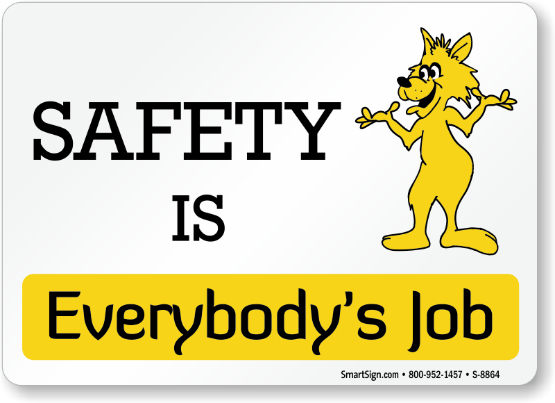 10
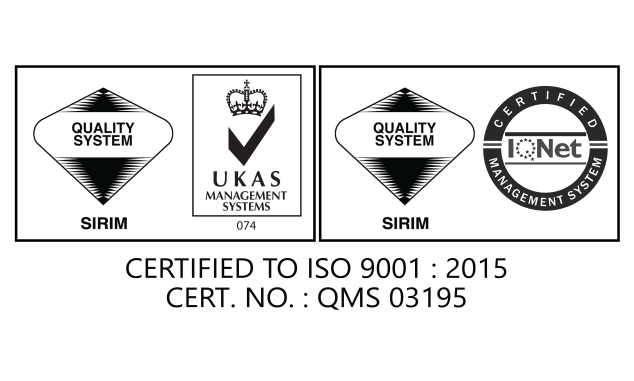 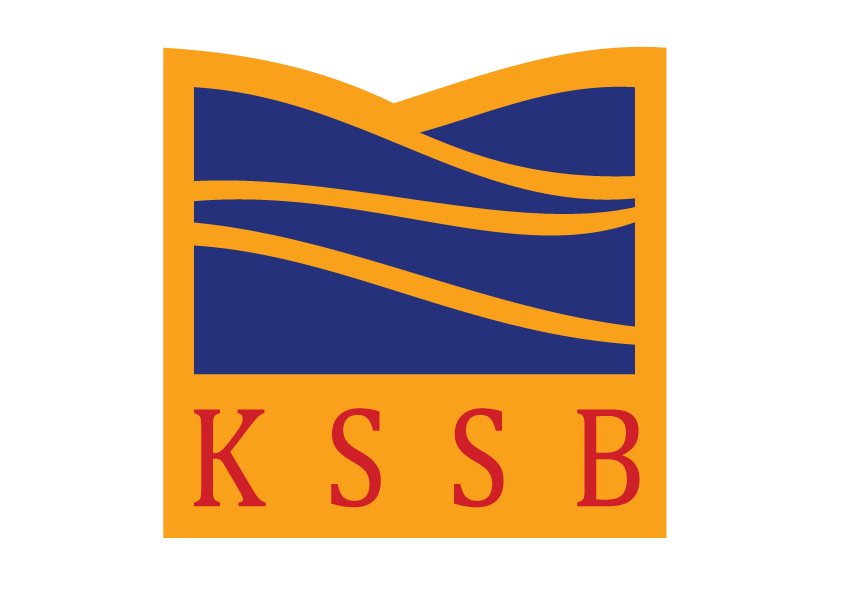 CONTROL MEASURE
MAKE SURE THE FOLLOWING SAFETY EQUIPMENT IS IN THE WORK AREA
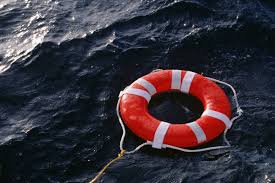 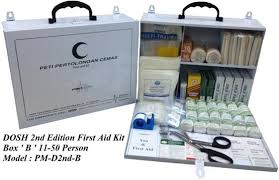 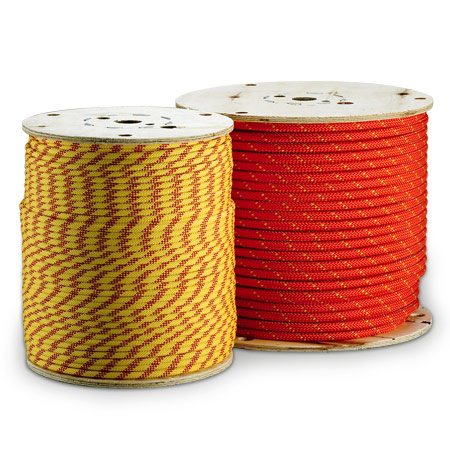 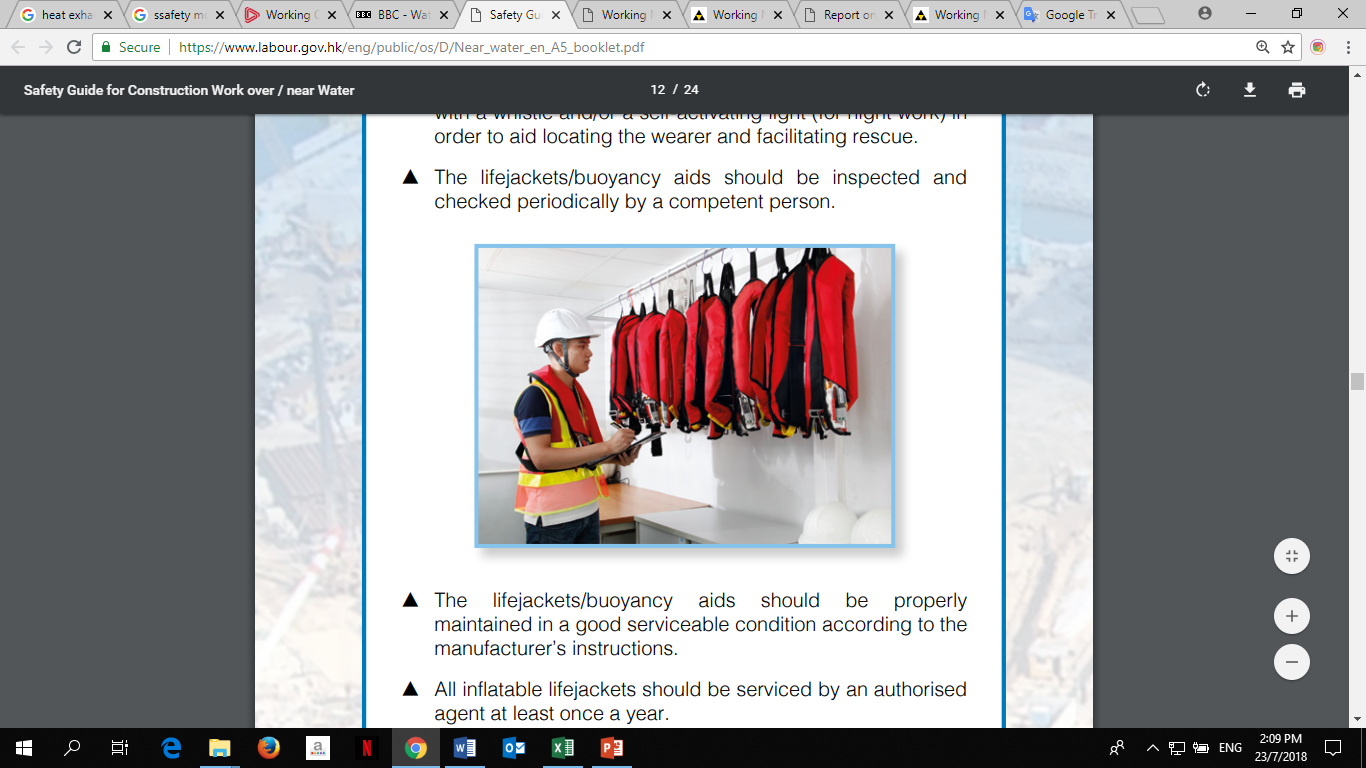 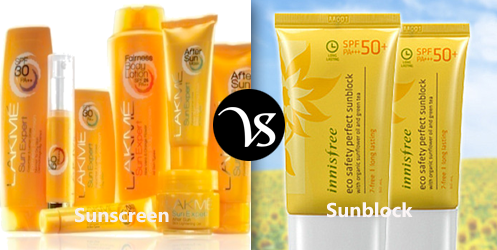 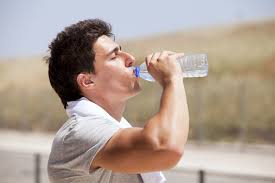 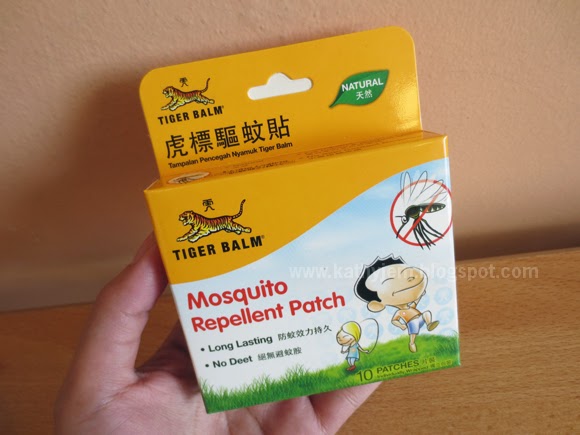 11
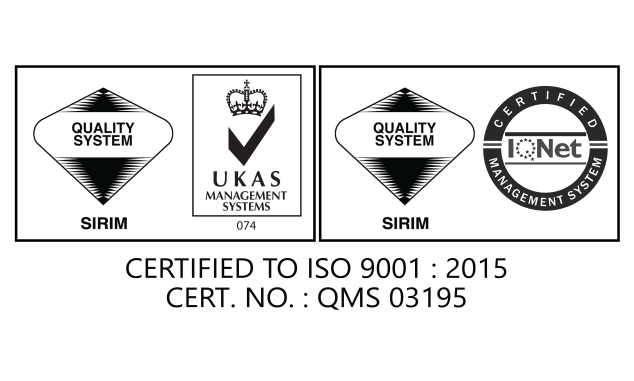 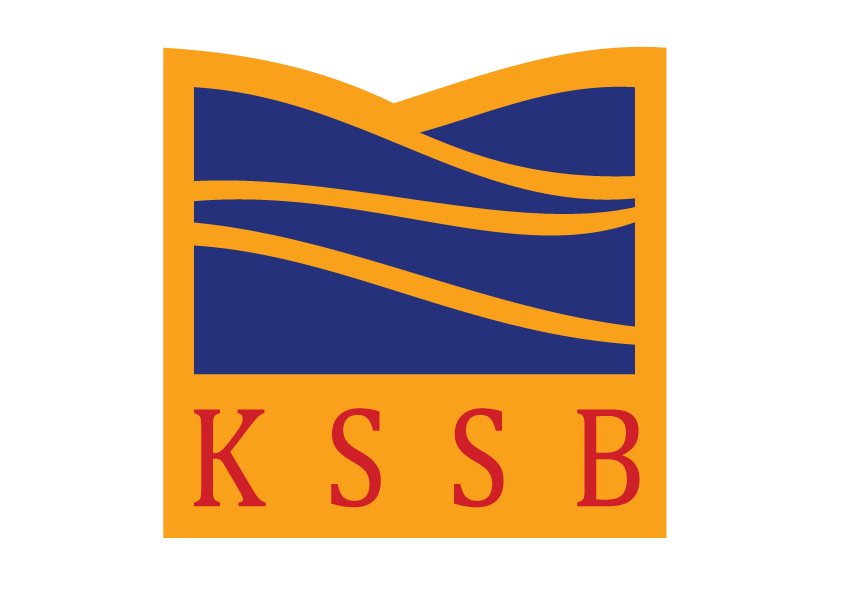 SAFE USE OF LIFEJACKET/ BUOYANCY AID
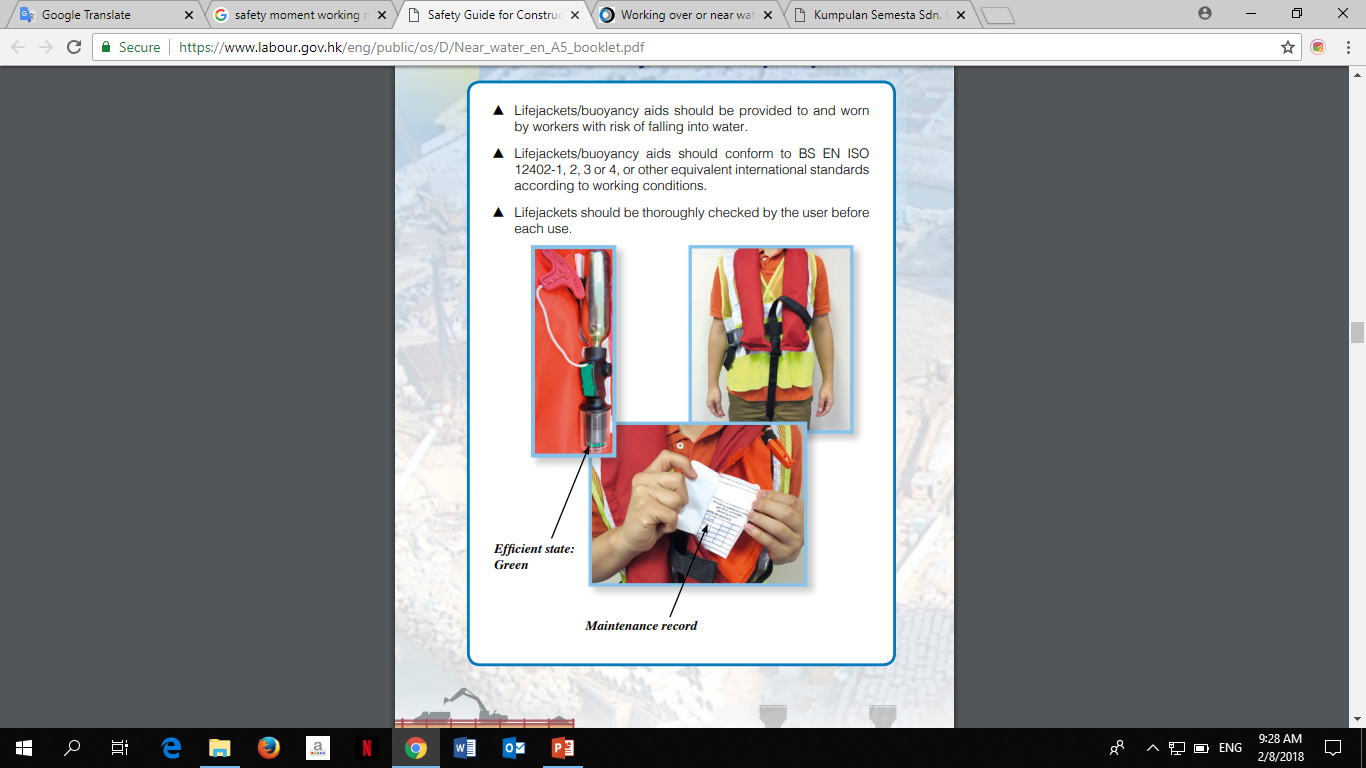 The lifejacket/buoyancy aid should be provided with a whistle and/or a self-activating light in order to aid locating the wearer and facilitating rescue

The lifejackets/buoyancy aids should be inspected and checked periodically by a competent person
The lifejacket/buoyancy aids should be properly maintained
     in a good serviceable condition according to the manufacturer’s instruction

The lifejacket should be serviced by an authorised agent at least once a year
12
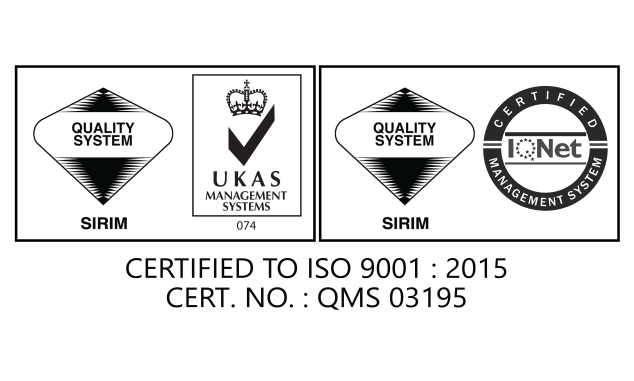 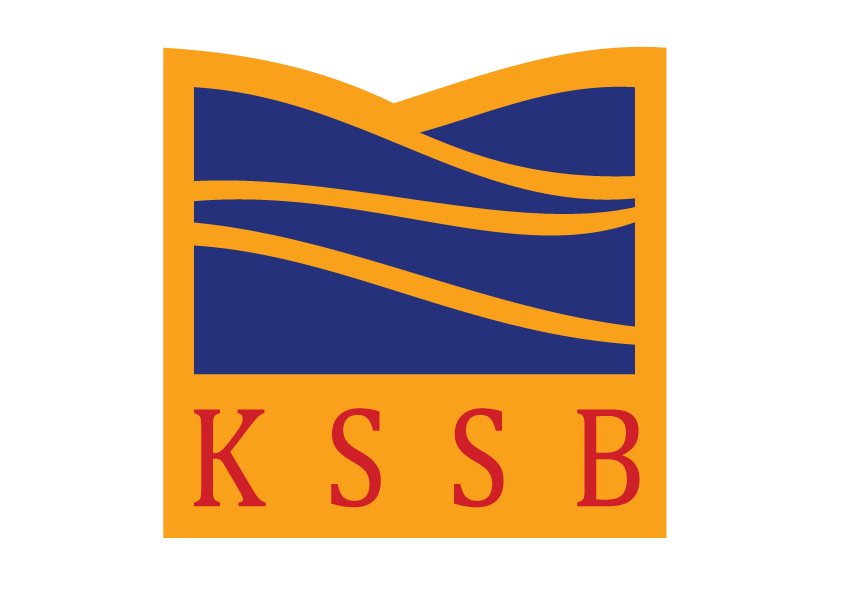 “EXTRA PRECAUTION”
!!!!!!!!!!!!!!!!
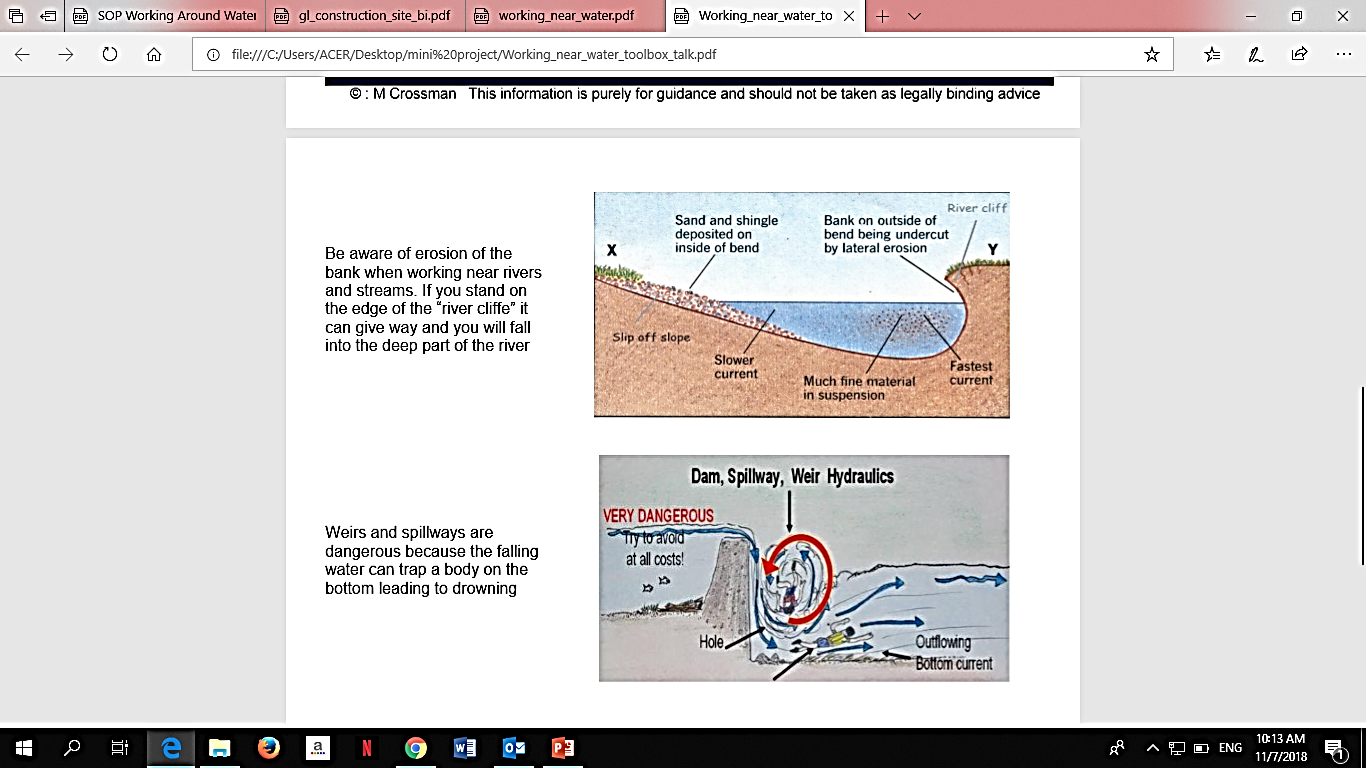 Environmental conditions must be considered in the risk assessment and prior to commencing work
Wind speed
rainfall
Significant swell/surge
Sea level
The risk assessment must be reviewed 
if conditions change
JANGAN SESEKALI BERDIRI DI BAHAGIAN BERTANDA “Y”
“Work should not commence where the environmental conditions pose a significant risk to the health and safety of personnel.”
13
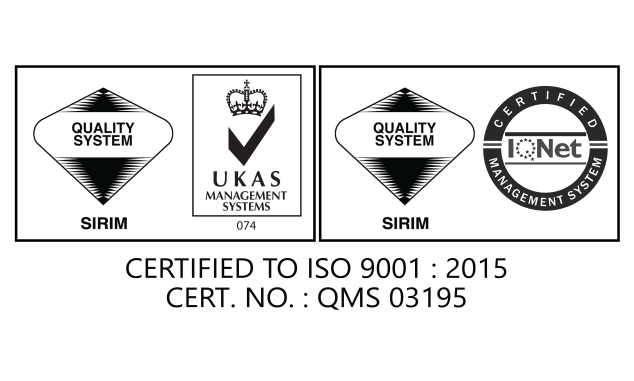 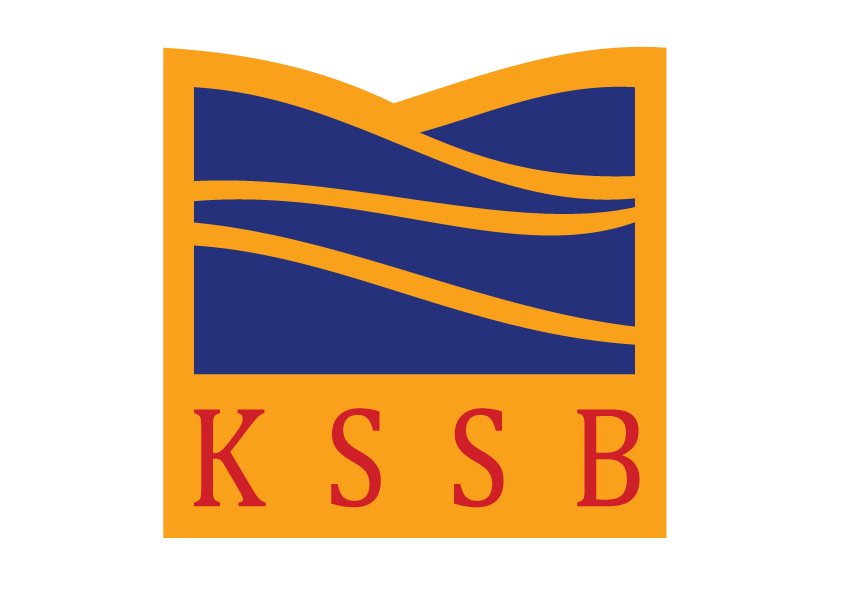 SAFE USE OF LIFTING APPLIANCES/MOBILE PLANT
▲ Lifting appliances should be tested and examined by a competent examiner

▲ Lifting appliances/mobile plant should be operated by qualified operators

▲ Lifting appliances/mobile plant should be properly maintained in safe working order.
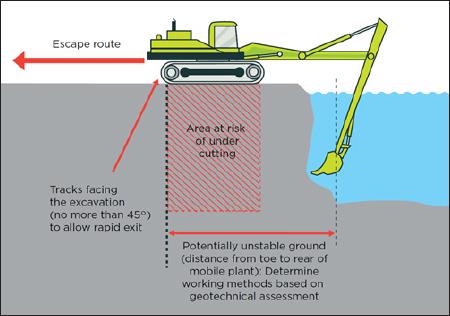 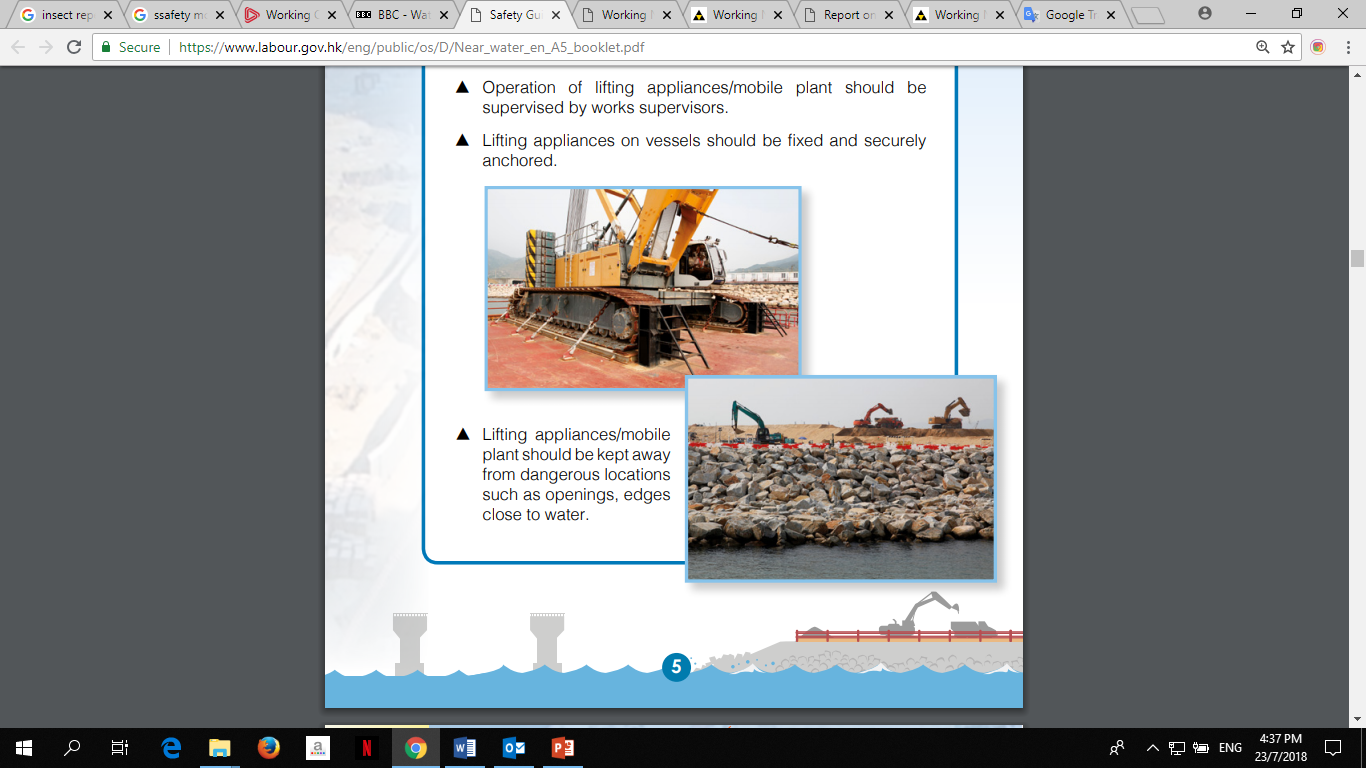 14
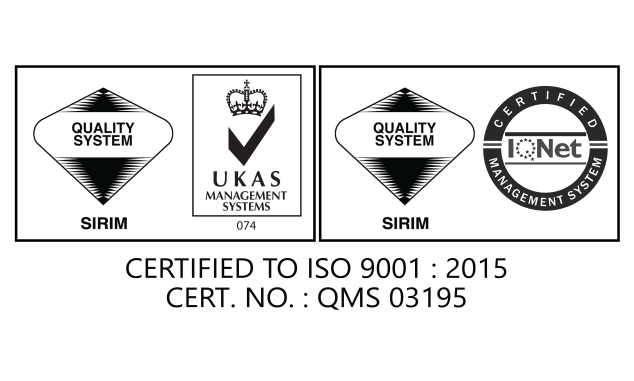 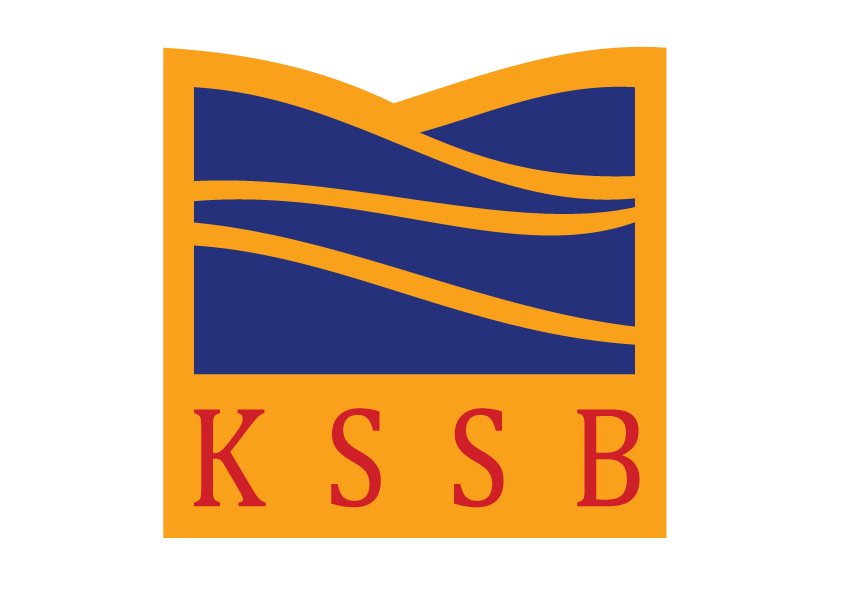 SAFE USE OF LIFTING APPLIANCES/MOBILE PLANT
▲ No lifting appliance/mobile plant  should be loaded beyond its safe working load.

▲ Lifting appliances on vessels should be fixed and securely anchored. 

▲ Lifting appliances/mobile plant should be kept away from dangerous locations such as openings, edges close to water.
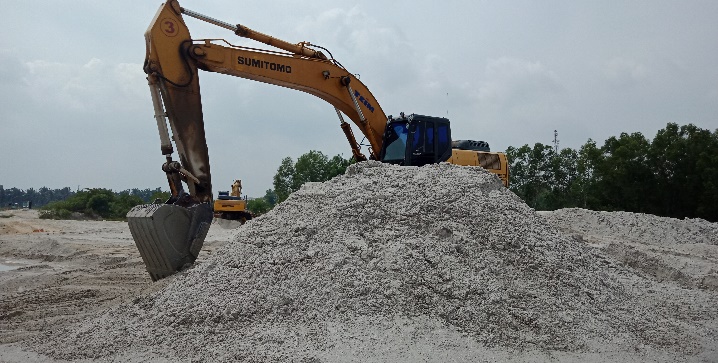 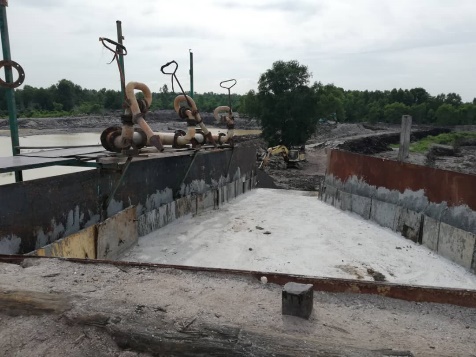 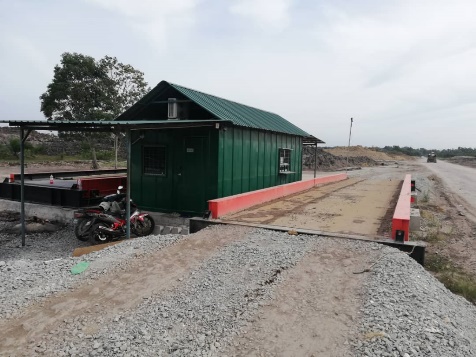 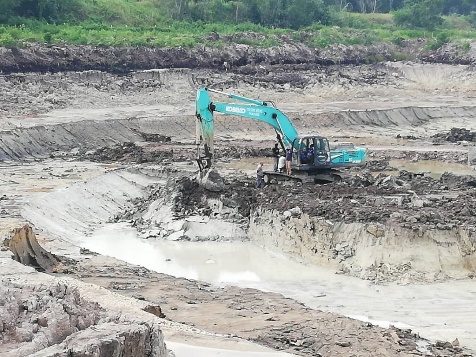 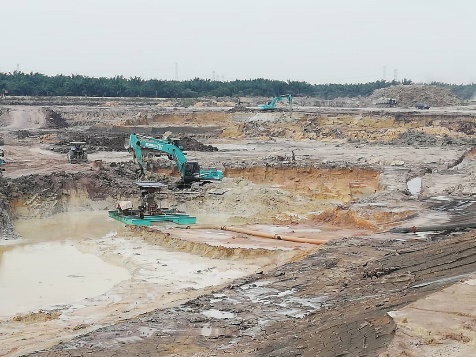 15
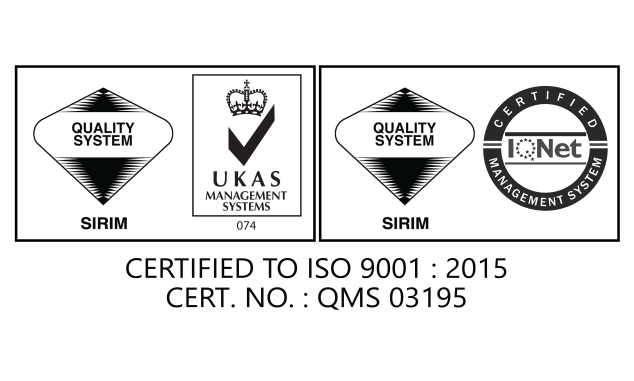 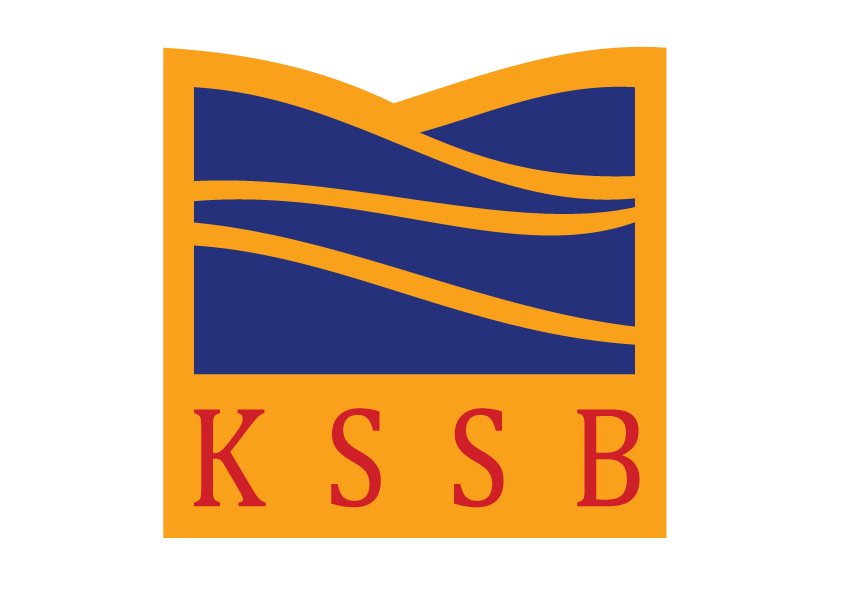 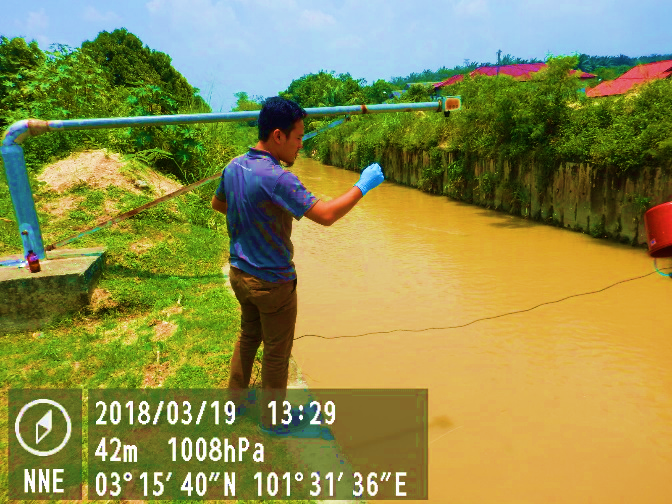 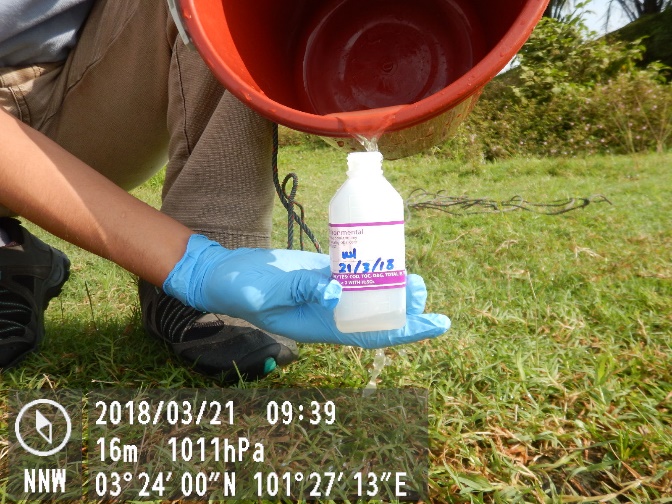 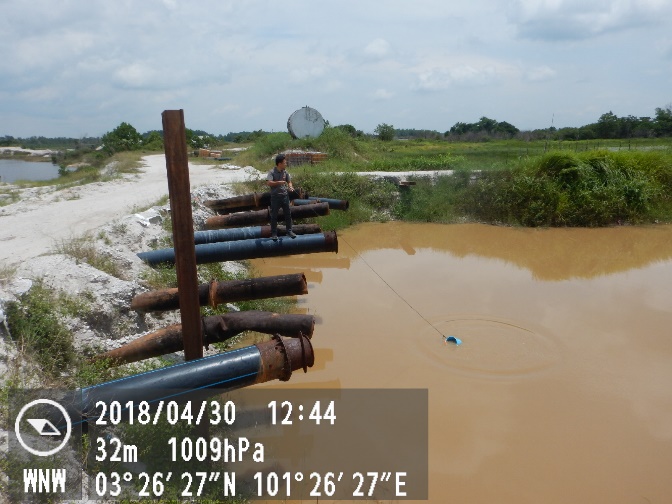 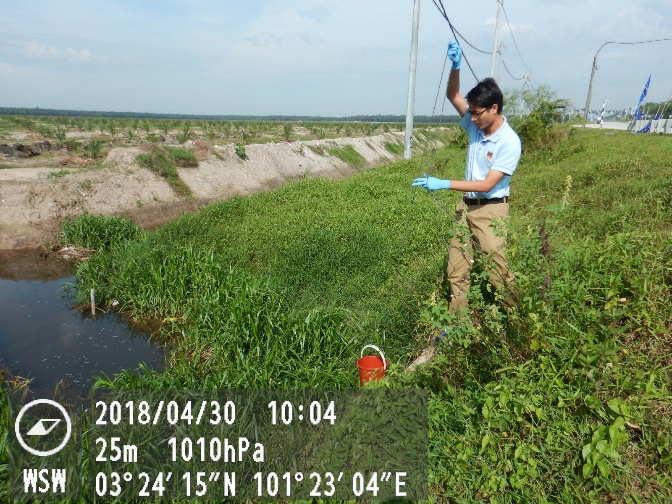 THANK YOU FOR LISTENING
Safety is everyone's business
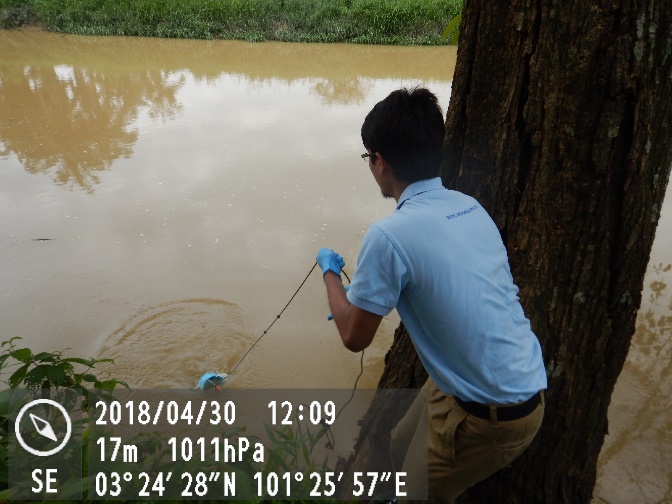 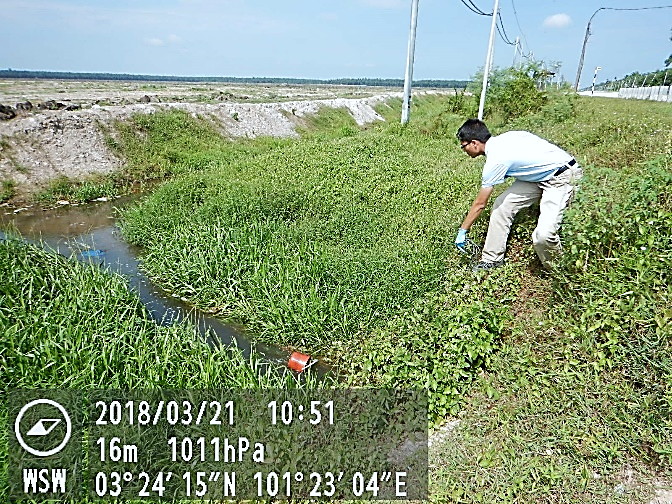 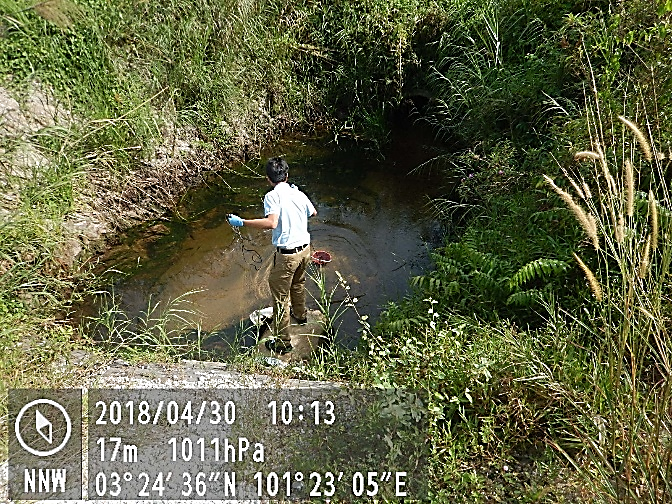 16